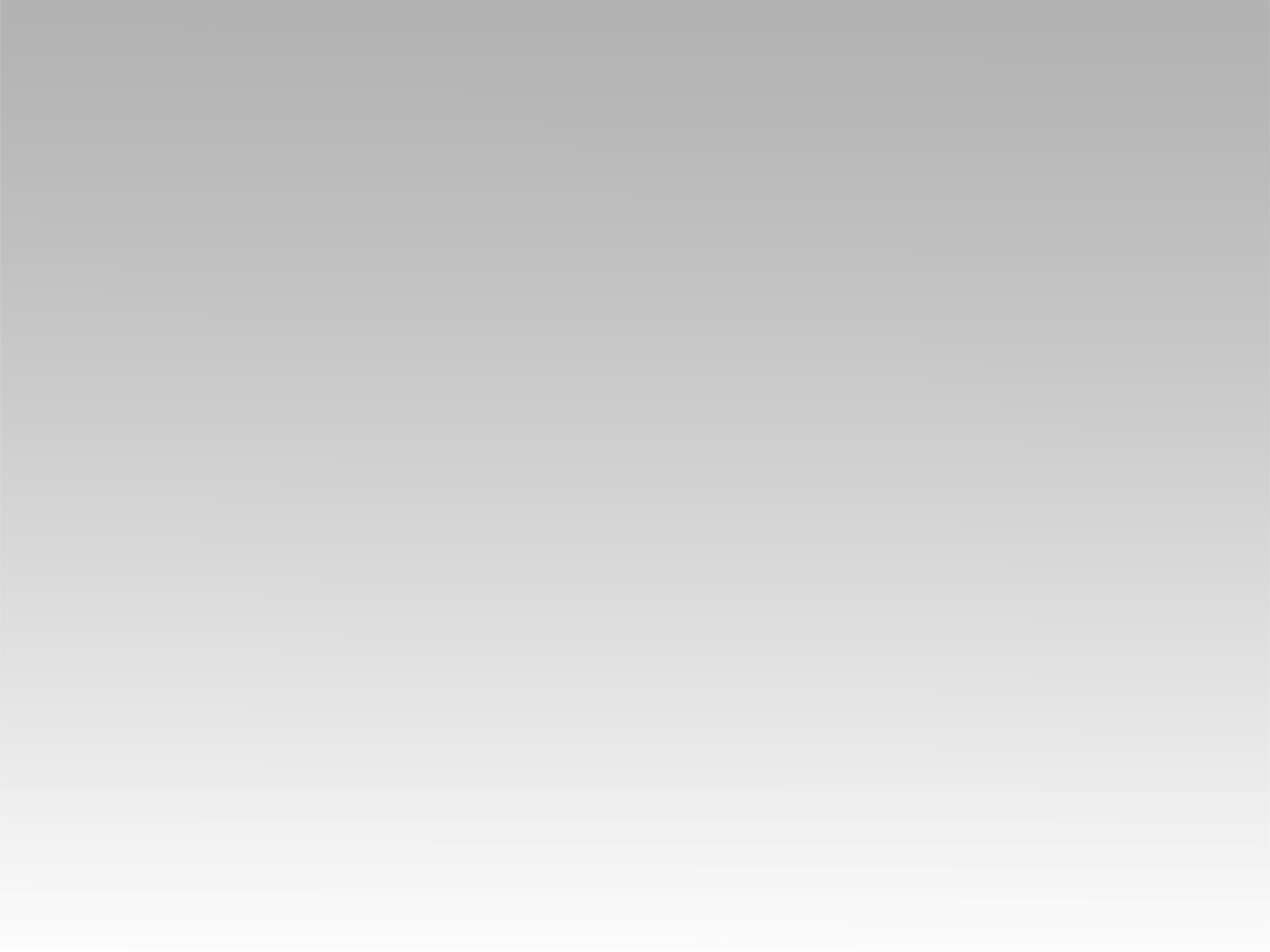 تـرنيــمة
في هذا العيد
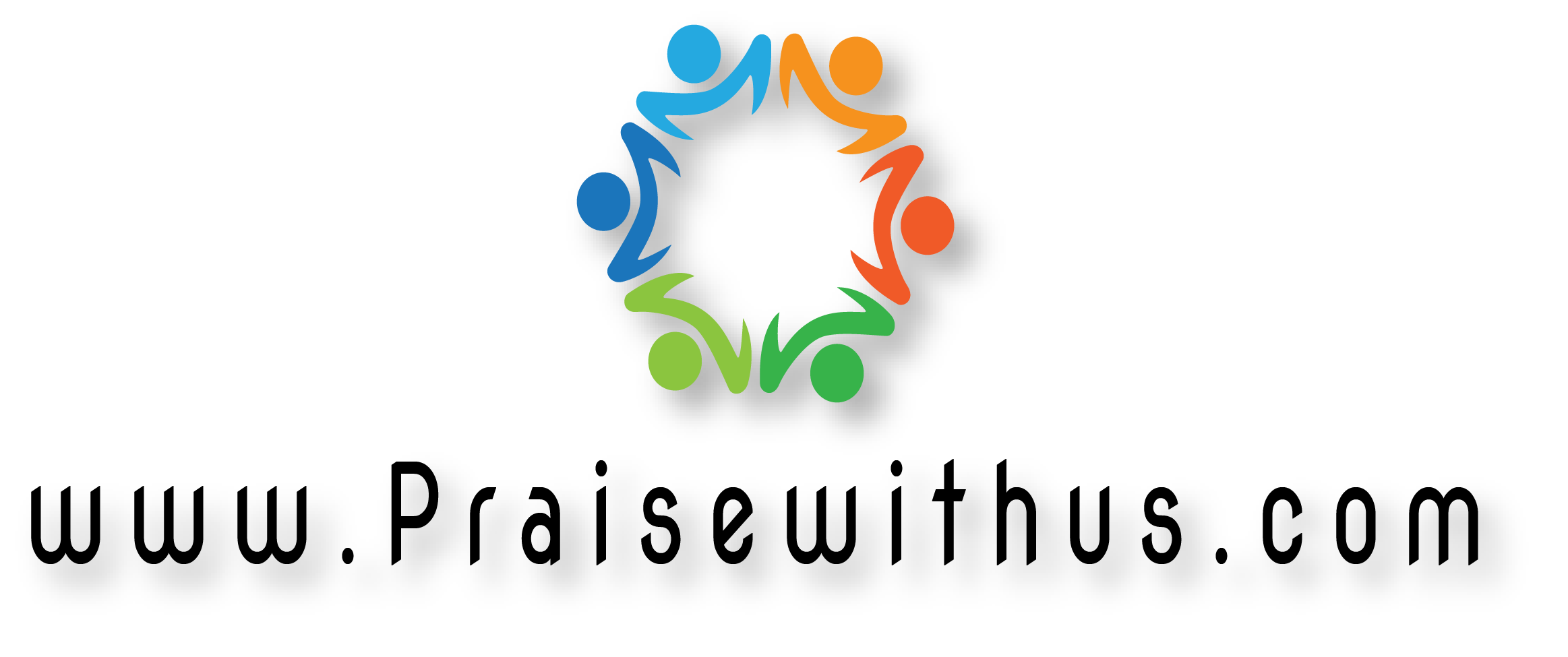 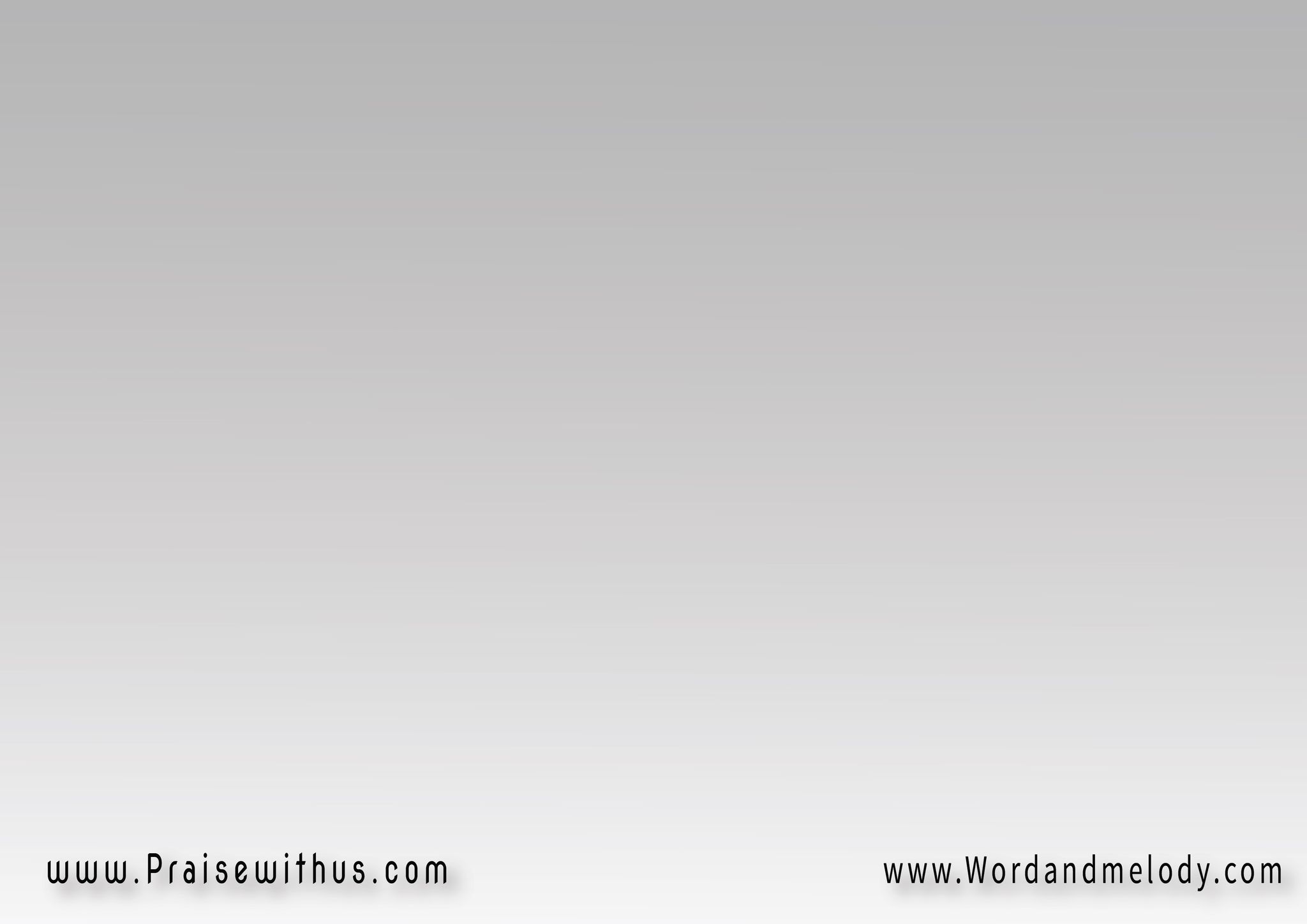 1- في هَذا العِيد   المَجْدُ قد تعَالى وَالنُّورُ قد تلالا  جاءَ المَسيحْهَذا المَسيحُ المُنتَظَرْ   مَنْ حُبُّــــــــــهُ قد عَمَّ أفرَادَ البَشَرْقد سَرَّنــــا هَذا الخَبَرْ   بُشْرَى لنا فالقلبُ أضْحَى مَسْتَريحْ
fi hatha alaeed almajdo qad taalawalnnoro qad talala   jaa elmaseehhatha elmaseeho almontazarman hobboho qad aamma afrada elbasharqad sarrana hatha alkhabarboshra lana falqalbo aDha mostareehOn this day: glory rose and light shone as Jesus came. He is the expected Messiah Who loved all people who are glad with His coming.
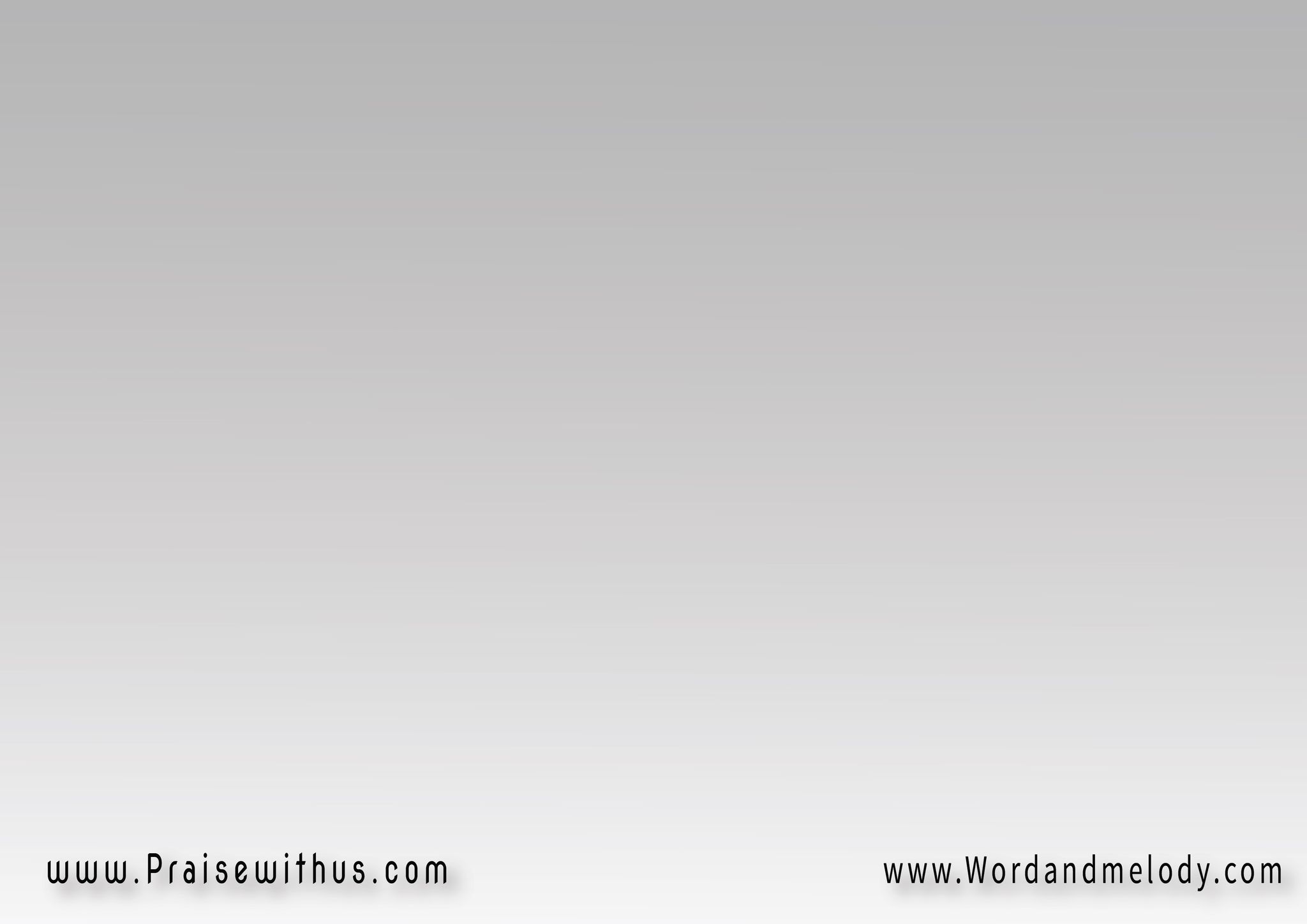 2- في هَذا العِيد مَلائِكُ السَّماءِ في قُبَّةِ الفضَاءِ قد أنشَدُوالِلهِ مَجْدٌ في العُلا  وَالسَّلمُ في الأرضِينَ قد عَمَّ المَلاوَالحَقُّ أنْ نُهَلِّلا  مَعَ زُمْرَةِ الأمْلاكِ فِيمَـــــا مَجَّدُوا
fi hatha alaeed  malaaeko elssamaaifi qobbati alfaDaai  qad anshadolellahi majdon fil aolawassalmo fil arDeena qad aamm almalawalhaqqo an nohallelamaaa zomrati alamlaki fima majjado

On this day: angels in heaven sang "Glory in heaven 
and peace on earth". We should rejoice with the angels.
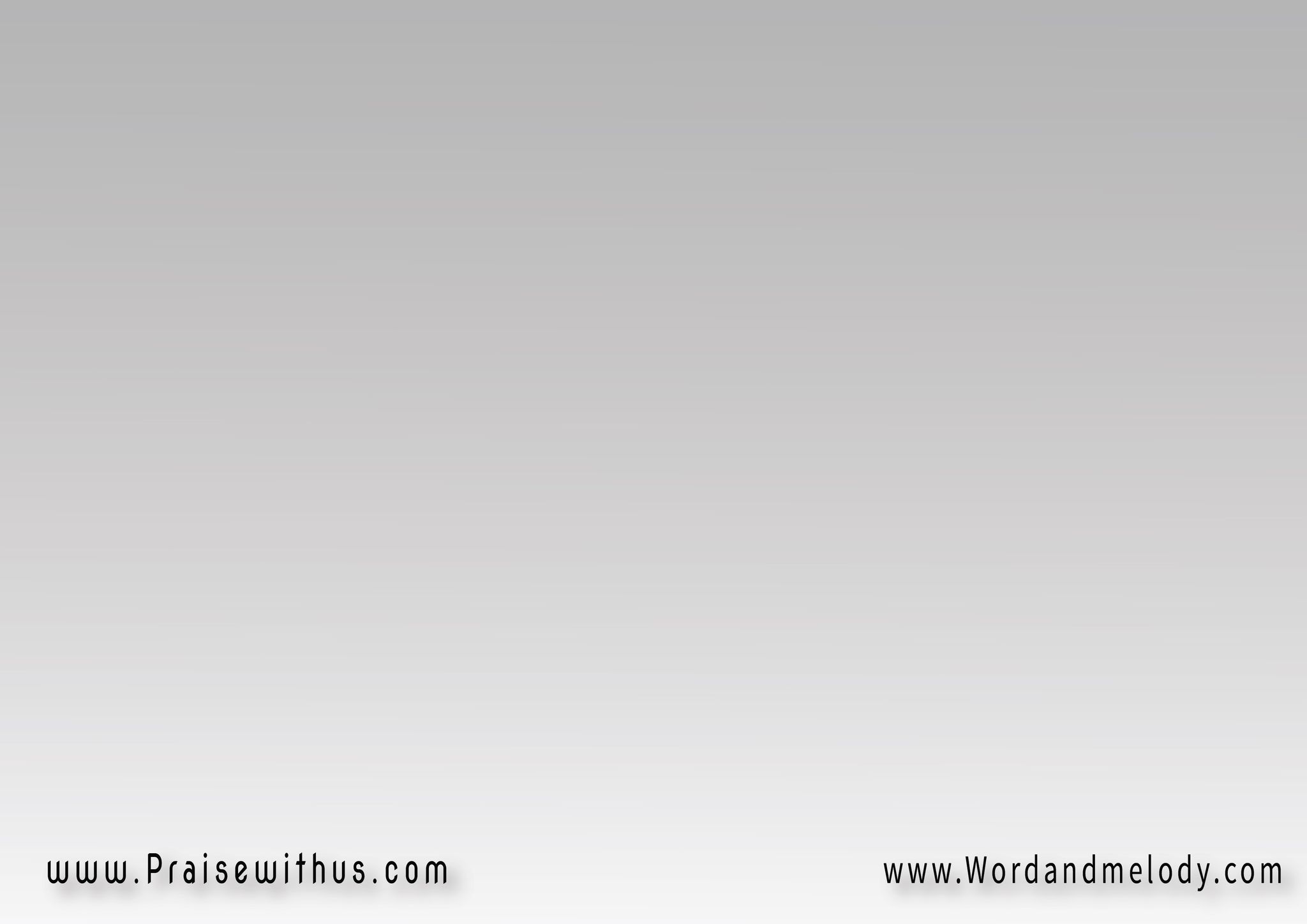 3- في هَذا العِيد  قد تمَّتْ الوُعُودُ  وَجَاءَنا المَوْعودُ  فادي العِبادْيُعْطي الوَرَى روحَ السَّلامْ   وَالحُبِّ وَاللُّطفِ الَّذي يُحيي الآنامْيَنفي مِنَ الأرْضِ الظَّلامْ  إذ نُــــورُهُ يَمْتدُّ في كُلِّ البِلادْ
fi hatha alaeed  qad tammati elwoaodowajaana almawaoodo  fadi elaebadyoati elwara rohas salamwalhobbi wallotfi allathi yohii alanamyanfi mena alarDi elzzalameth noroho yamtaddo fi kolli albelad
On this day: the prophecies came true and the redeemer came to give peace and love and life for people, to cast away the darkness as His light covers all the earth.
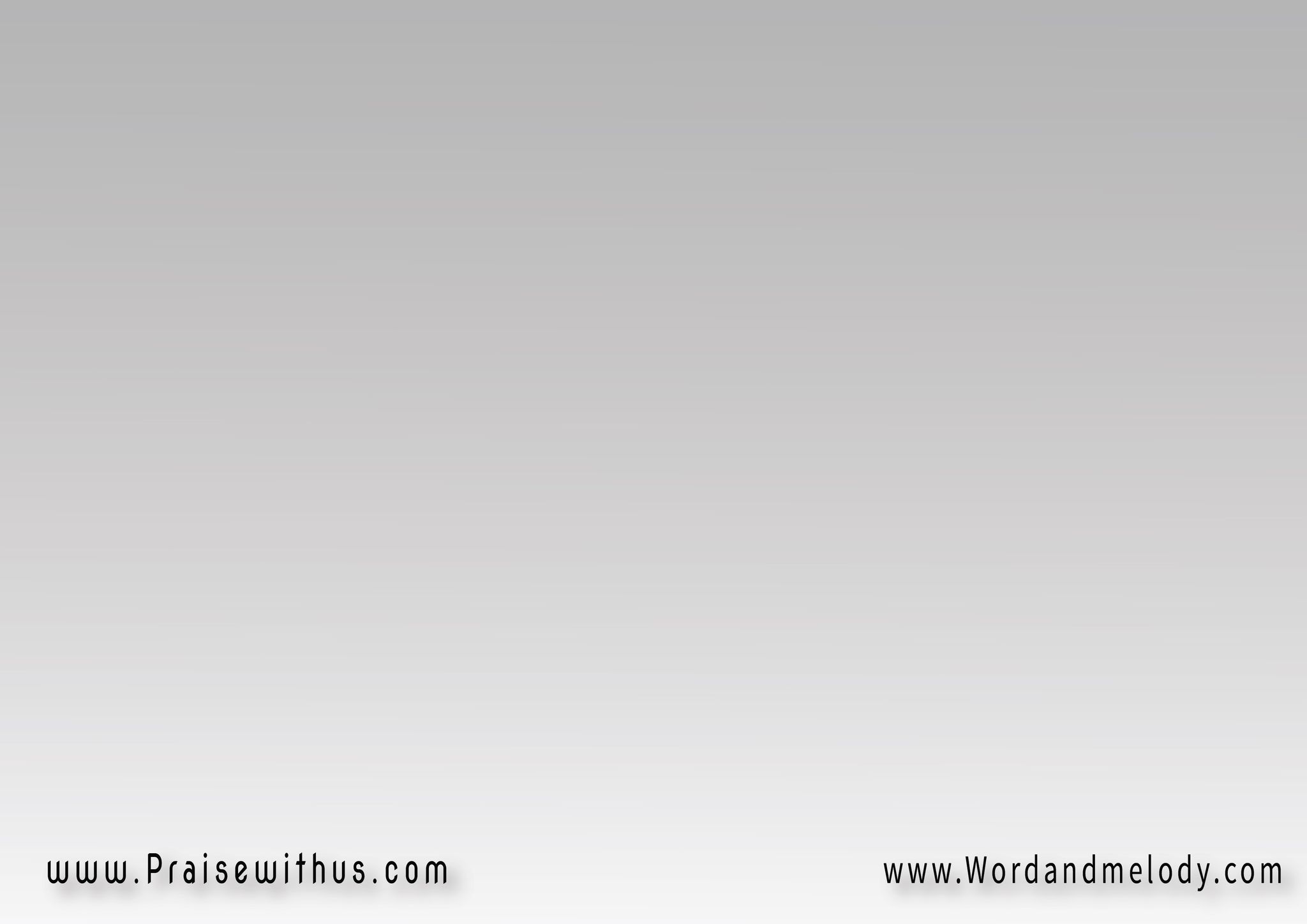 4- في هَذا العِيد  تبتَهِجُ القلوبُ وَتفرَحُ الشُّعُوبُ بالمُفتَدِييا أيُّها الطِّفلُ الحَبيبْ  نفسِي بمَرْأى وَجْهِكَ الزَّاهي تطِيبْكُنْ سَاكِنَ القلبِ الرَّحيبْ  كي أُولَدَ اليَوْمَ بهَذا المَـــــــوْلِدِ
fi hatha alaeed  tabtahejo elqolobowatafrahosh shoaobo  belmoftadiya ayyoh alttefdo alhabeebnafsi bemaraa wajheka elzzahi tateebkon sakena alqalbi elrraheebkai olada alyawma behatha almawledi
On this day: the hearts rejoice by the redeemer. O Beloved baby, You make my soul joyful by seeing You. Come to my heart so I would be born on this day.
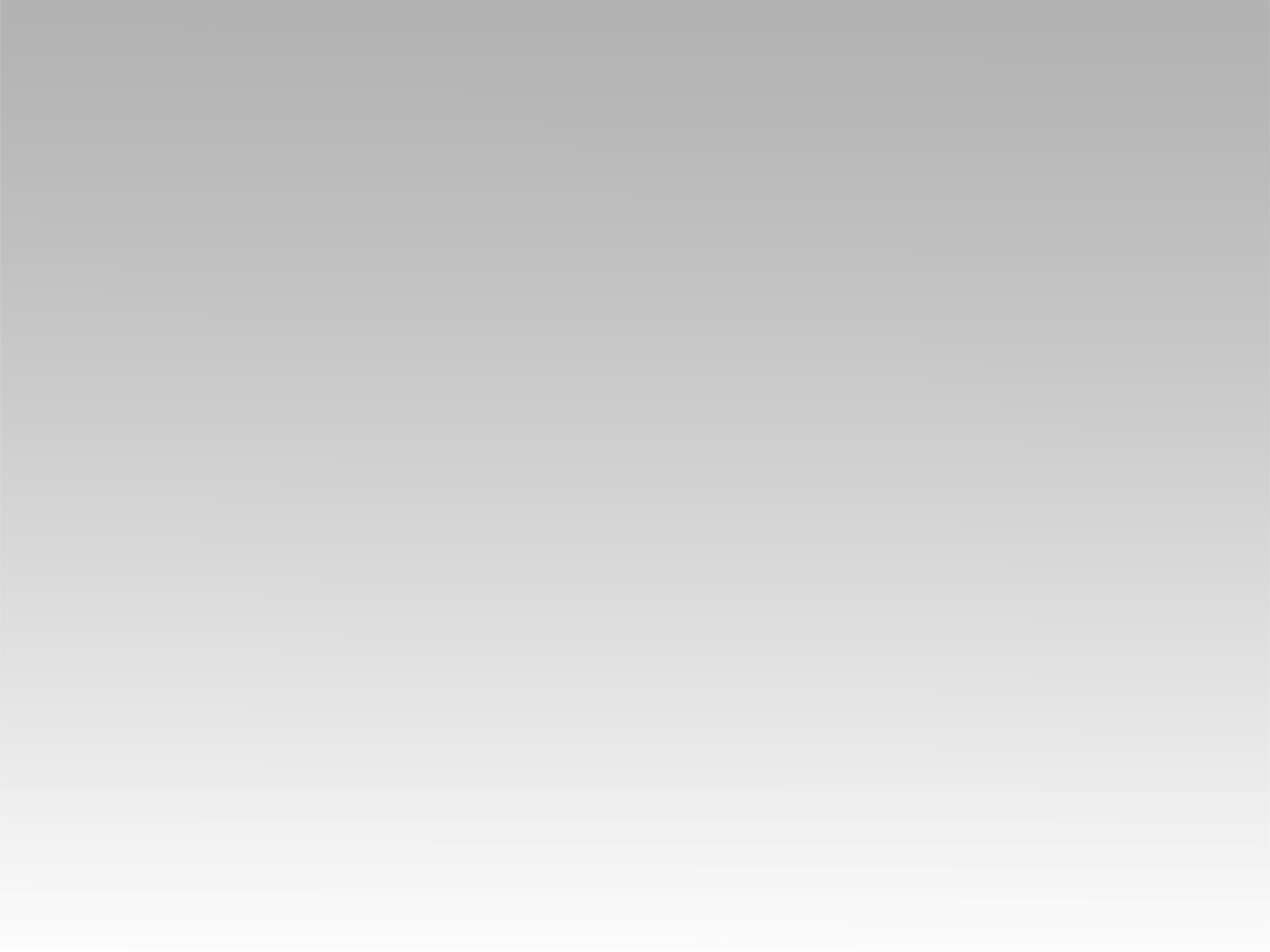 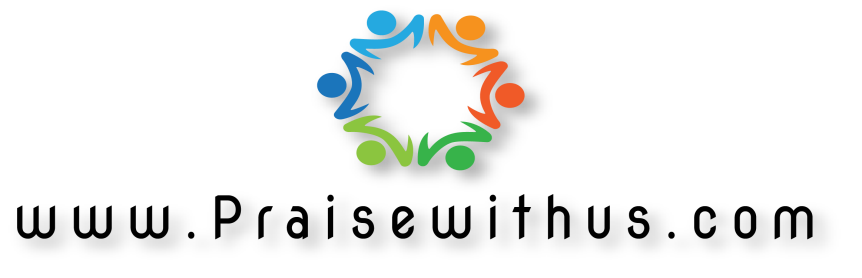